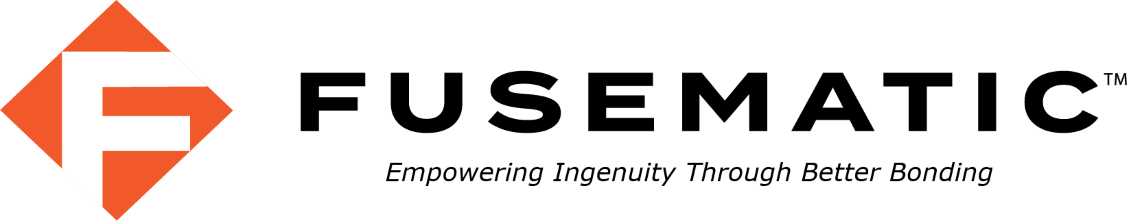 The FUTURE of Welding Engineered Fasteners…TODAY
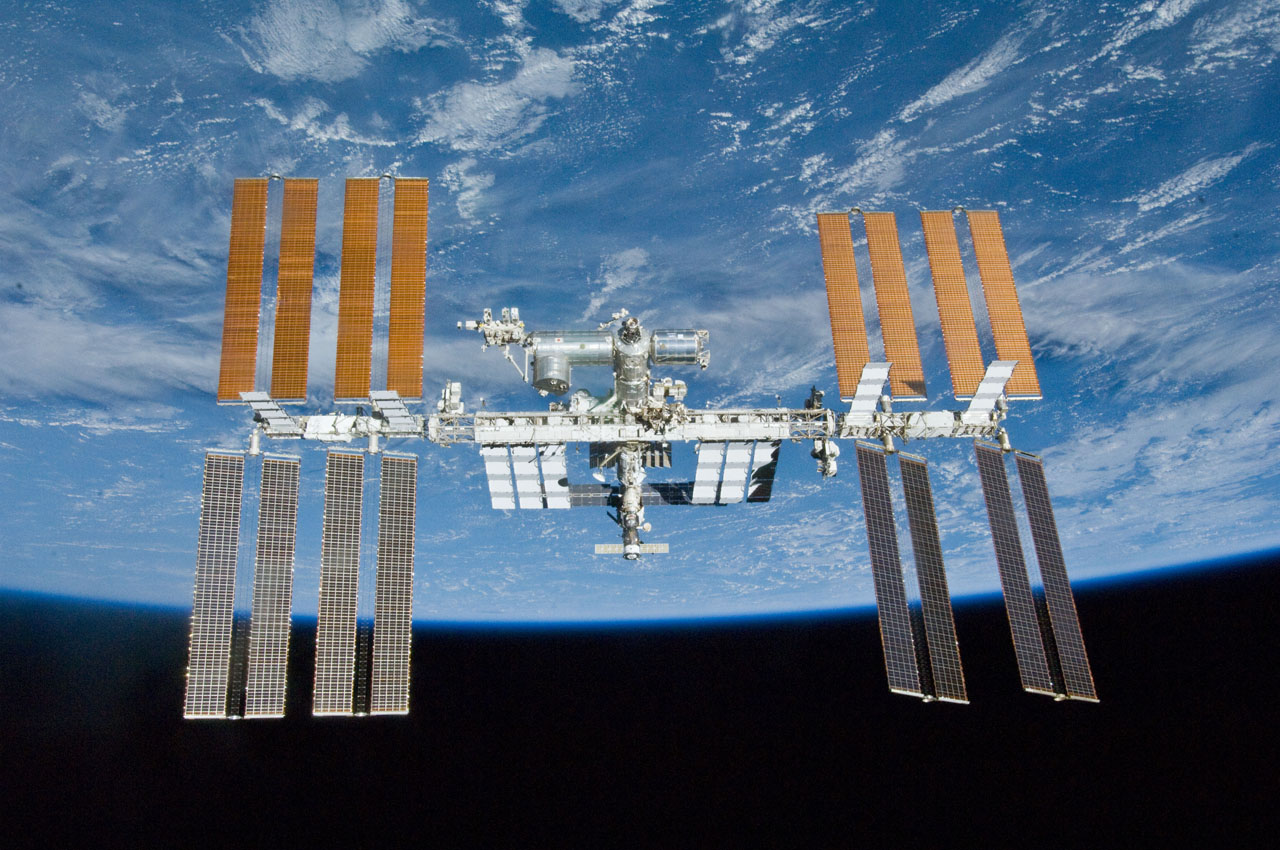 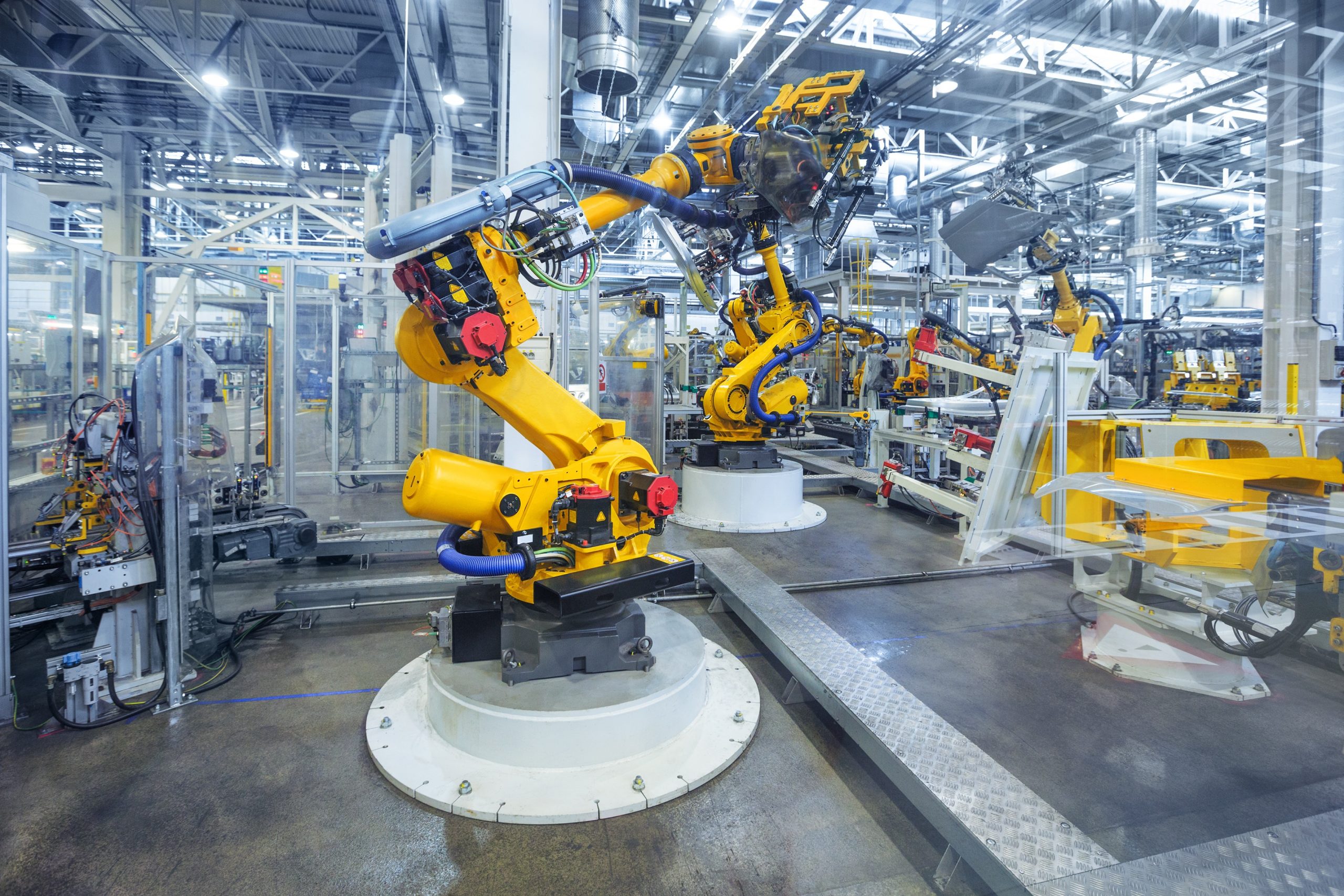 Manufacturing
Military
Space
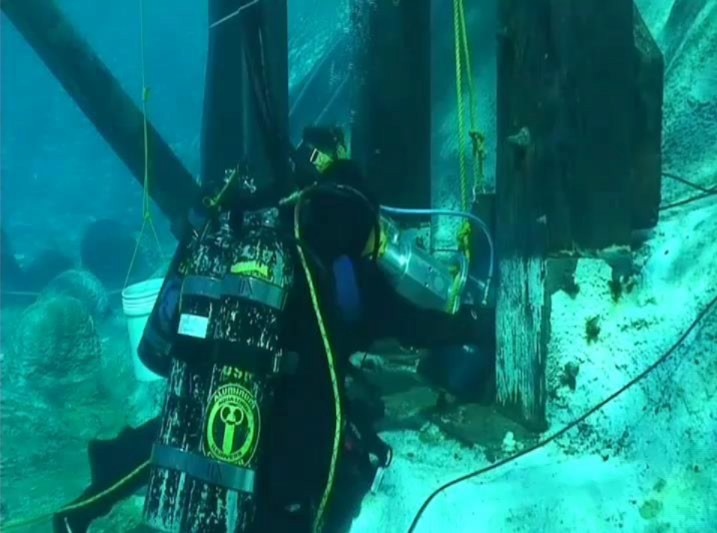 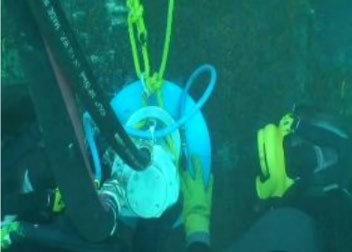 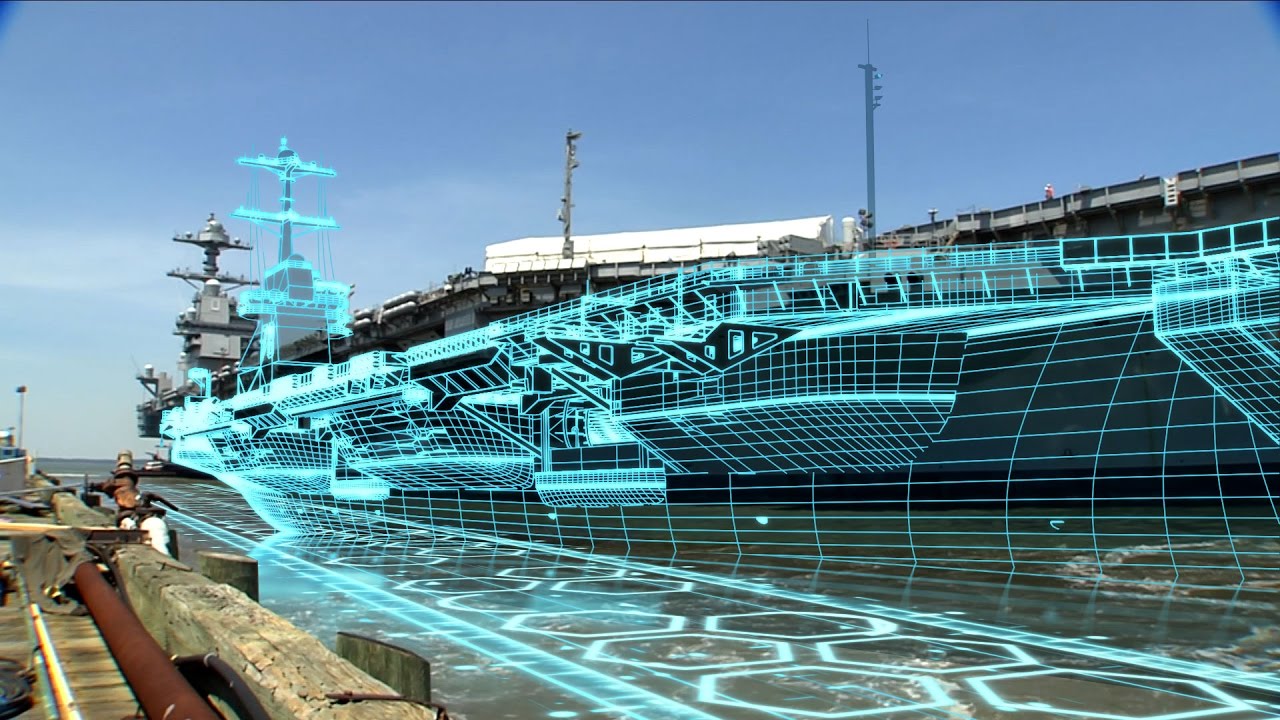 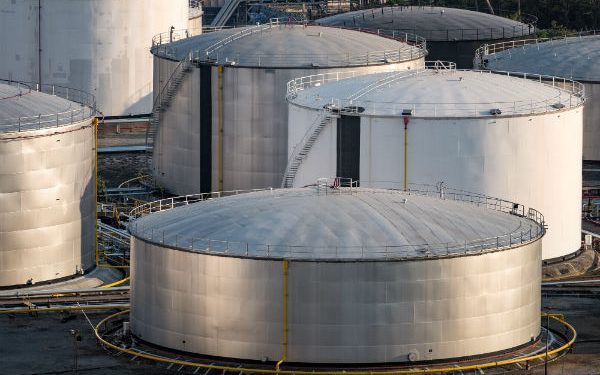 Energy
Shipbuilding
The FUTURE…TODAY
2
Our Company at a Glance
Florida based five-year early-stage business focused on designing and producing unprecedented portable rotary friction stud welding machine tools, accessories, consumables and product support services 
Ormond Beach, FL: Innovation, R&D, training
Houston, TX: Manufacturing, Quality Control 
Unmatched leadership team with 120+ years of remarkable experience, expertise, and track record of success
Broad and diverse Board of Directors with decades of combined experience 
Fully operational expansion-ready organization 
Agile and Adaptively positioned to deliver on revolutionary demand and supply opportunity
3
Problem
Traditional, “arc” welding methods are  dangerous, expensive, restrictive, and damage the environment
Between 2013-2017, welding tools started 1,670 fires killing 10, injuring 75, and causing $132 million in damages 
The average age of welders in the U.S. is 55, causing a shortage of 400,000+ welders and increasing the length and cost of projects 
Arc welding produces significant levels of  dangerous air pollutants such as carbon monoxide and nitrogen dioxide 
There are many instances in new ship construction and/or ship repair when a sparkless, cold-work, permanent bonding process would be preferred over traditional hot-work stud and plug welding
4
Solution
Fusematic’s revolutionary portable friction welder is: 

Safer:  Releases & requires no gas, electricity, flame, spark, flux, rods
Cheaper:  No expertise required;  anyone can learn to operate our technology effectively within a few hours 
Greener:  Powered by clean air or electric, an environmentally-friendly solution that significantly reduces pollution and supports ESG requirements  
Stronger:  Delivers better joint integrity than traditional welding Capacitor Discharge or Drawn Arc Stud Welding methodologies
During demonstrations of the technology at several shipyards, user feedback included the desire for a smaller, more agile hand-held device that could be used by one person. 
A certified non-hot-work system provides flexibility to shipyards, improves safety, reduces cost, and delivers stronger bonds.
5
Substantial Cost Savings: Energy Sector ($2.45M) A typical hydrocarbon fuel storage tank roof and/or wall (shell) repair
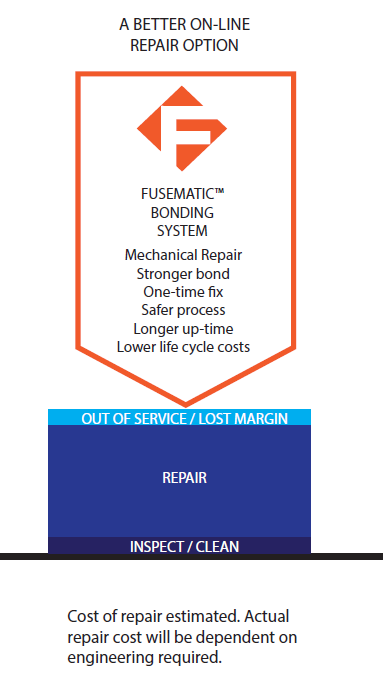 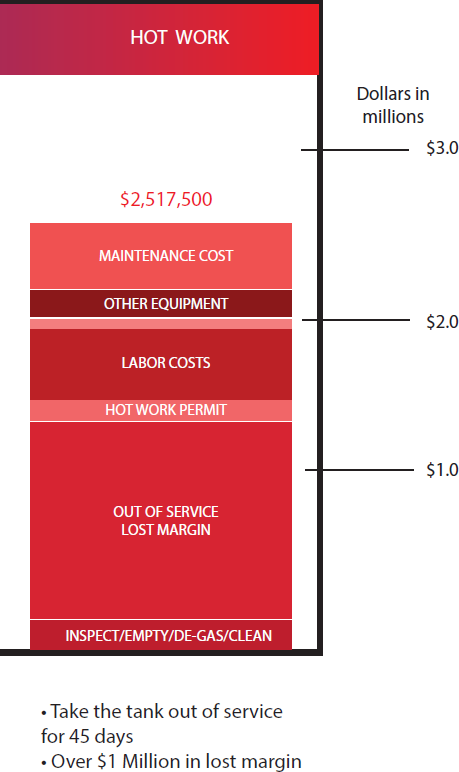 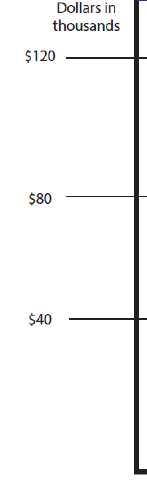 Traditional Welding
Cost: $2.5 Million 
45 days down time
Fusematic
Cost: $40,000 
Stronger Bond
Safer
No down time
No lost margin
6
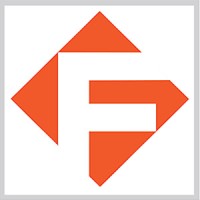 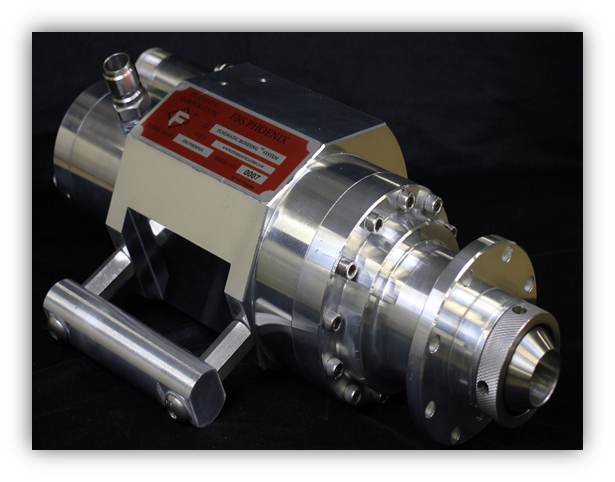 FlagshipFusematic Bonding System Gen 3: FBS PhoenixTM
API 653 Standard approved 
Bonds on a molecular level
Welds in seconds, delivers a stronger bond 
No flame; mitigates risk of fires or explosions
Pneumatically driven, environmentally clean 
Proprietary technology, patents pending
Eliminates operator variability
Works on dirty, rusted, painted or oily surfaces
Easy to use, no certifications
Sale, lease purchase, rental optionality
R&D, training & education continuum
FBS unit, peripherals, consumables
7
Technology AdvancementFrom the Ocean Depths to Outer Space
Gen 7:  FBS Electric Space (FBS-eSX)TM
Hand-held, Portable astronaut use in a variety of applications, e.g., vehicles, facilities, infrastructure, interplanetary deployment
Gen 4:  FBS-eVTM
Electric Powered, Compatible with:  
Remotely-Operated  Vehicles (ROV)  
Autonomous Underwater Vehicles (AUV)
Unmanned Aerial Vehicles  (UAV)
Unmanned Surface Vehicles (USV)
Remote Space applications (various)
Gen 6:  FBS Electric Professional (FBS-eP)TM
Industrial, Commercial, and Consumer Use
Gen 5:  FBS Electric Manufacturing (FBS-eM)TM
Production line tool for manufacturing environments, electrically-driven, industry 5.0 compliant, e.g., IIOT, machine-learning, remote monitoring & operations
Gen 3:  FBS PhoenixTM  
First Commercial Product  (Available now)
*American Petroleum Institute (API) 653 Standard approved*
8
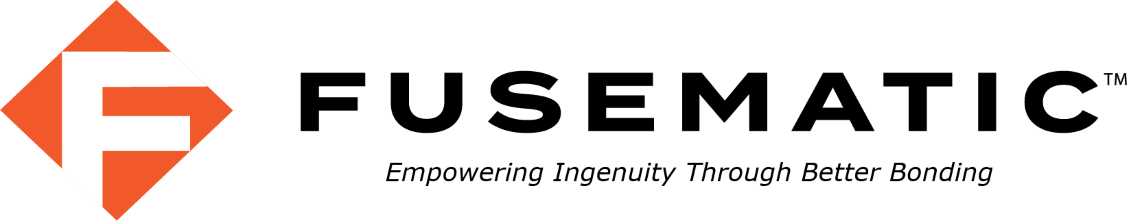 NSRP Innovation:$150K for 12-month panel projectFBS Electric Professional (FBS-eP)TM
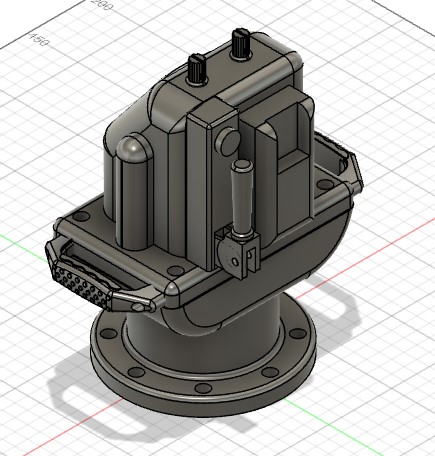 FBS Electric 
Professional 
(FBS-eP)TM
10
FBS Electric Professional (FBS-eP)TM
FBS-ePTM is a portable, lightweight, electrically powered, rotary friction stud welder that will attach engineered fasteners using a precise balance of kinetic friction and pressure
With FBS-ePTM, the ability to generate intrinsically safe bonds is made possible without the need for a constant clean air supply, as well as the gained maneuverability that comes with an untethered unit
The FBS-ePTM  will deliver reliable, safe, and certifiable bonds by utilizing the same proven formulas we established in our previous pneumatic models, only now with the benefit of being completely self contained.
11
Scope of Work (12 months)
Project Management (Months 1-12)
Identify Preferred Use Cases w/Shipyard Partners (Months 1-2)
Design Proof of Concept Device (Months 2-3)
Build and Test Proof of Concept Device (Months 4-6)
Develop Working Prototype Device (Months 7-9)
Test Prototype Device in Shipbuilding & Ship Repair Environments (Months 10-12)
Deliver Final Report, Workshop Demonstration, and    Commercialization & Implementation Plan (Month 12)
Looking for S/Y Partner
12
Why should NSRP select FBS-eP?
Requirements for stud welding are prevalent in the shipbuilding industry, both for construction and repair:
Attaching threaded studs and bosses for pad eyes, anodes, lap plates, rope access, patch panels, pinhole leak sealing, gusset installations, etc.  
Diverse applications  where bonds need to be made with minimal alterations to the surrounding environment 
Bond is stronger, safer, less costly, and kinder to the environment 
Eliminates operator variability
Easy to use, no certifications
Works on dirty, rusted, painted or oily surfaces
Sale, lease purchase, rental optionality when deployed 
R&D, training & education continuum
13
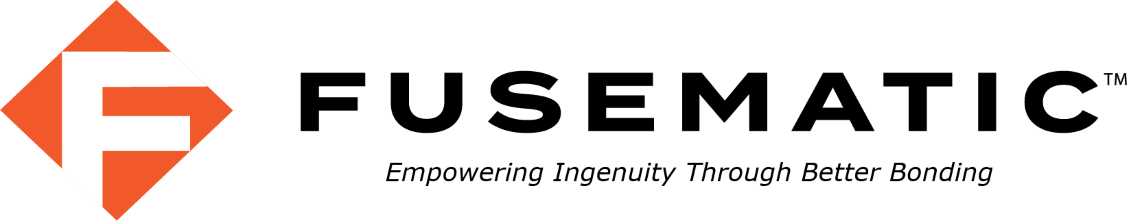 QuestionsJohn M. GriffinPresident and CEO, Fusematic Corp.Cell & WhatsApp: +1.386.846.0346Email: jmgriffin@FusematicCorp.comWebsite: www.FusematicCorp.com